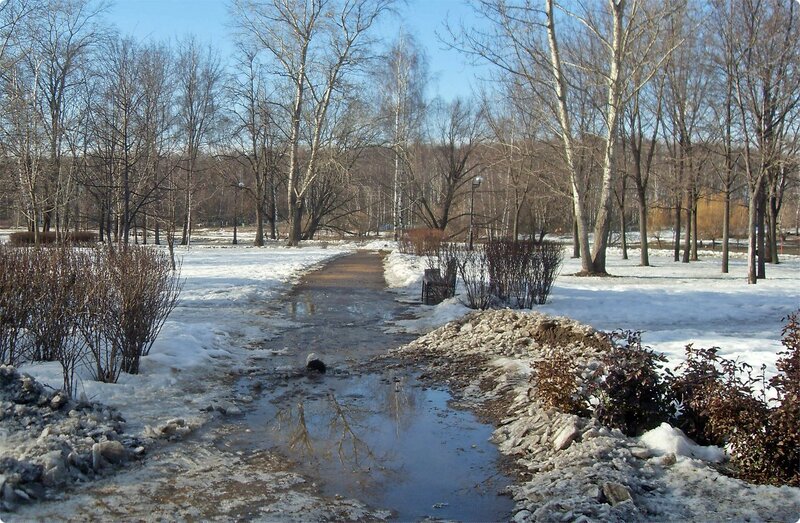 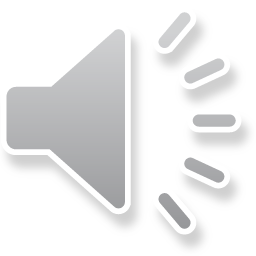 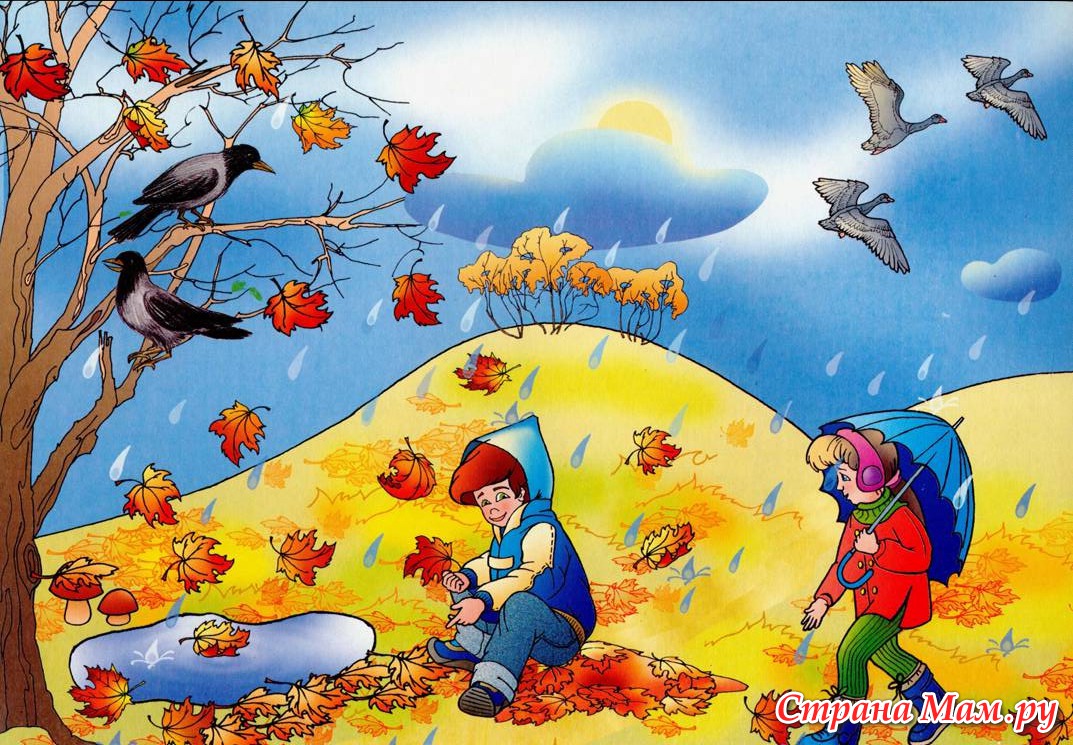 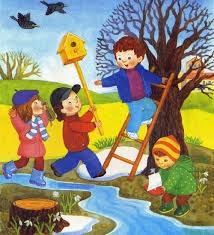 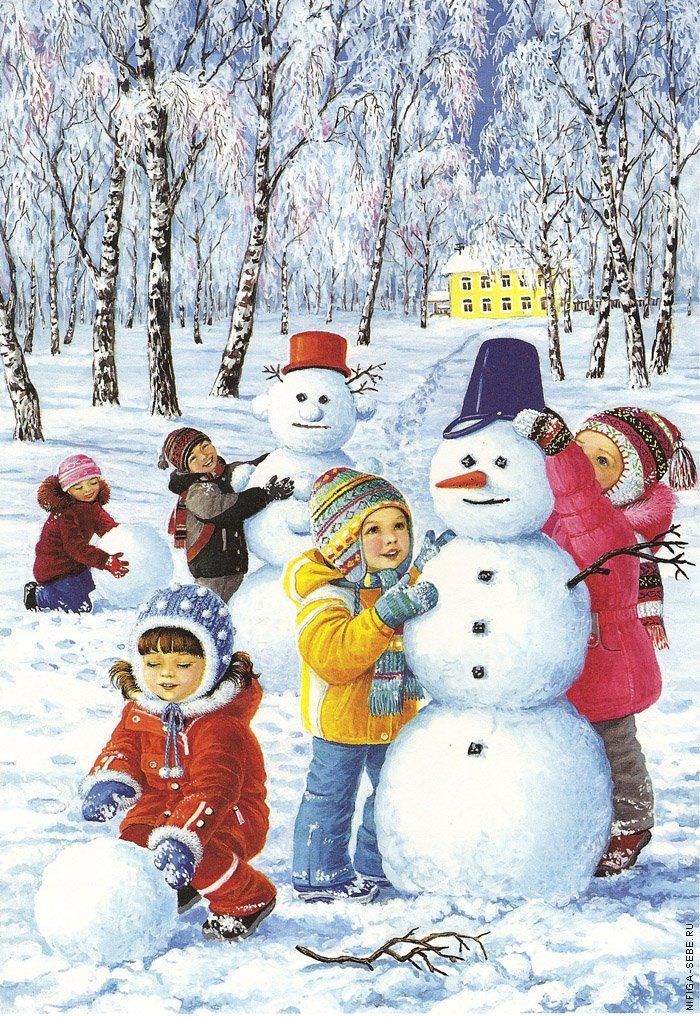 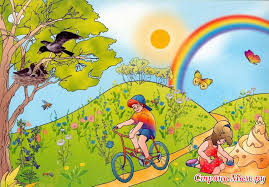 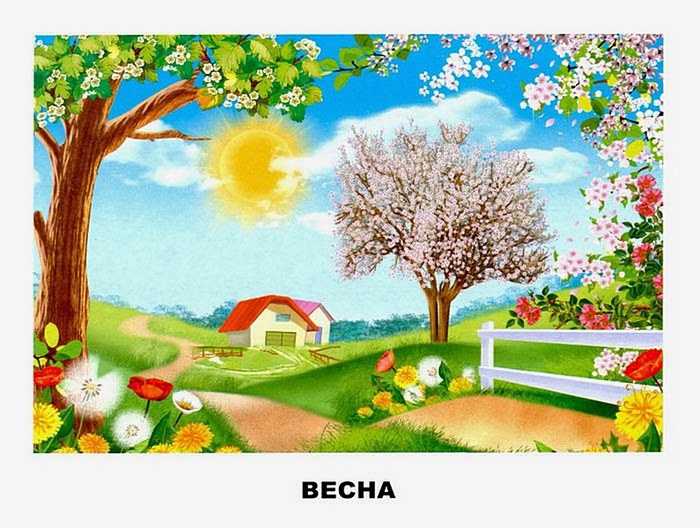 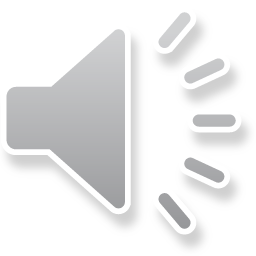 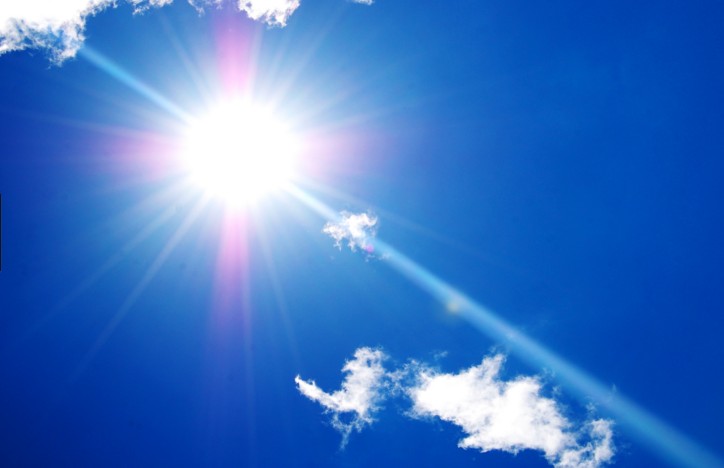 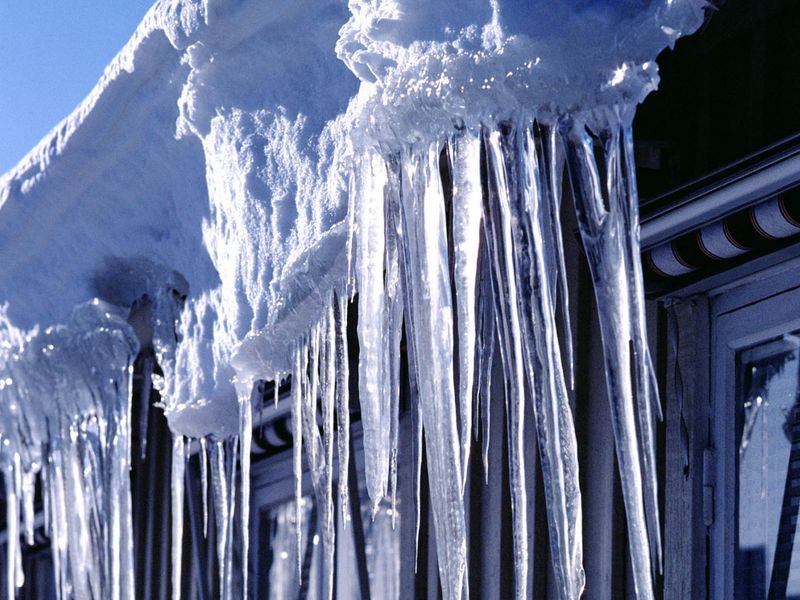 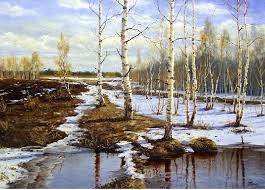 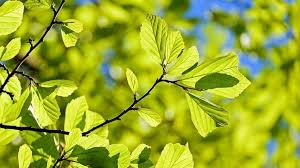 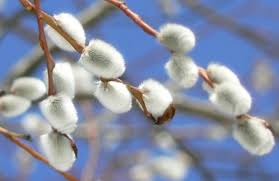 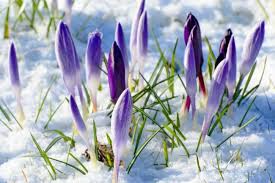 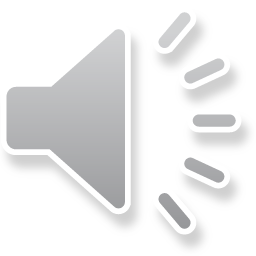 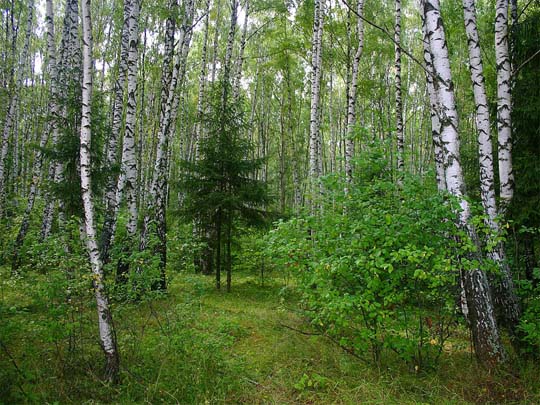 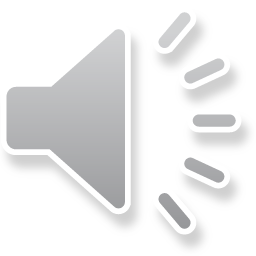 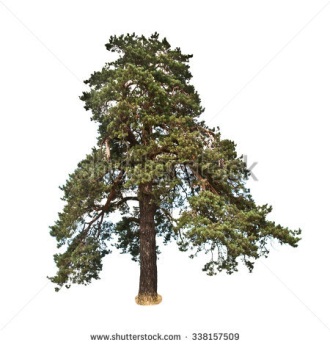 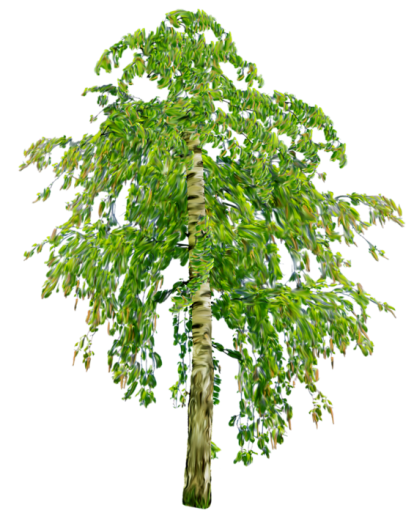 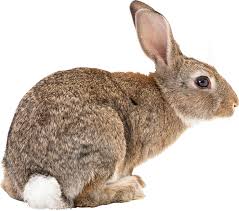 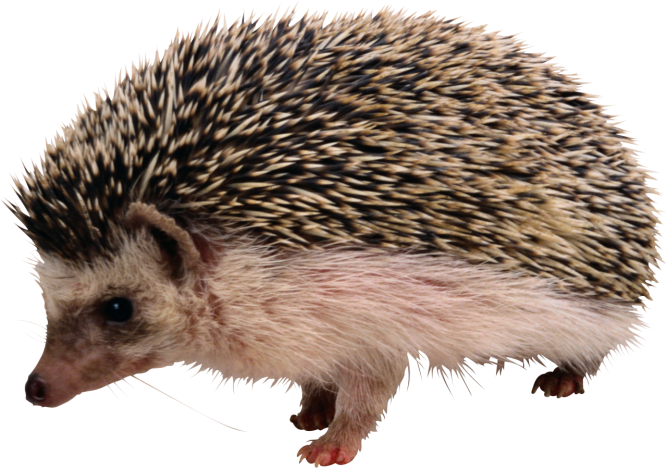 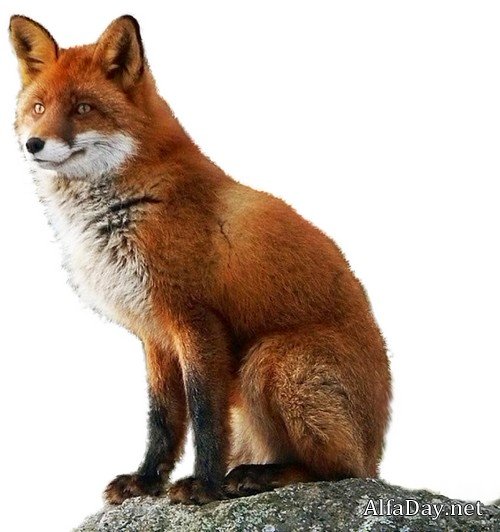 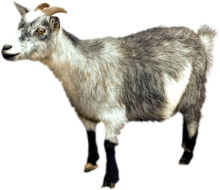 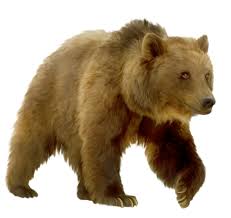 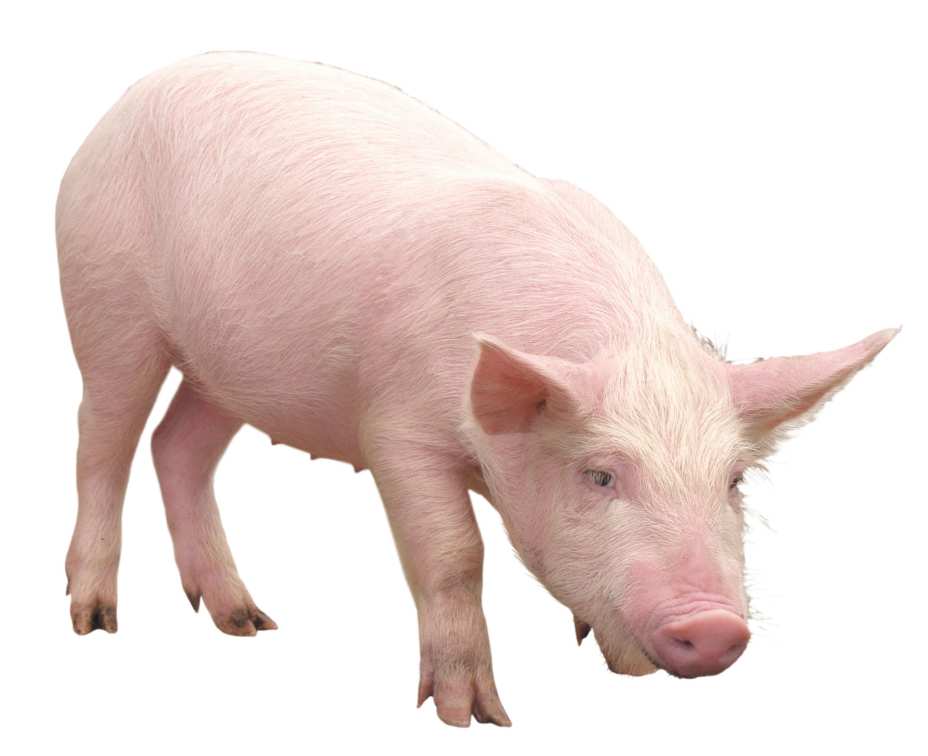 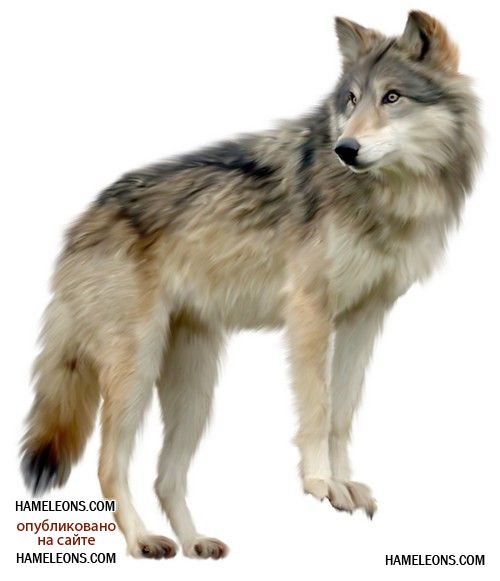 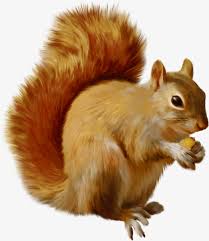 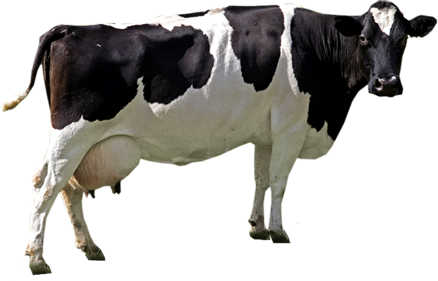 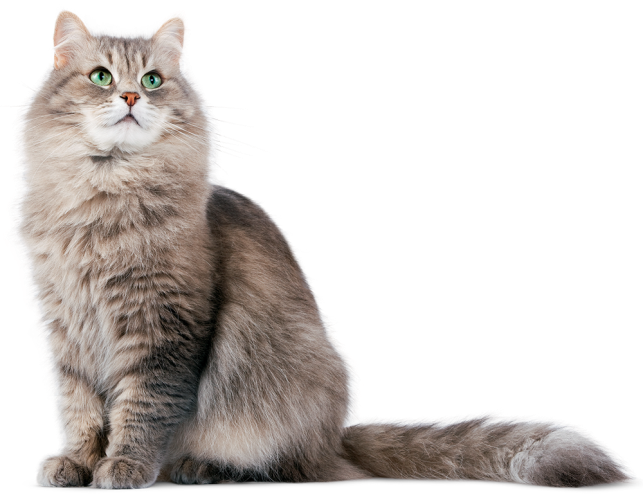 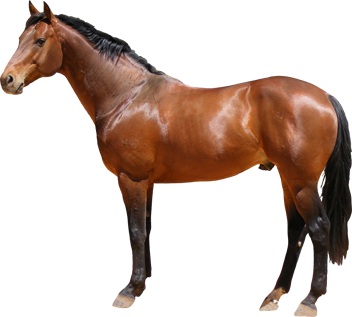 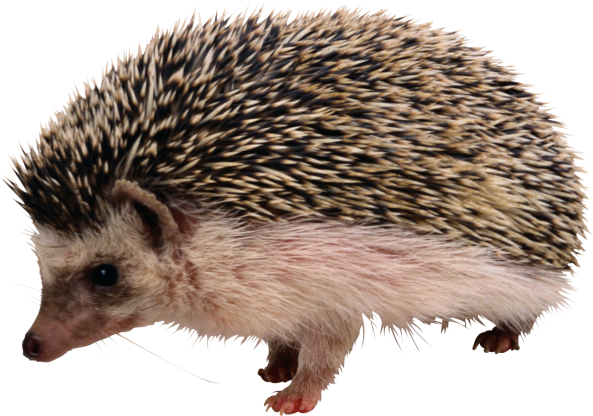 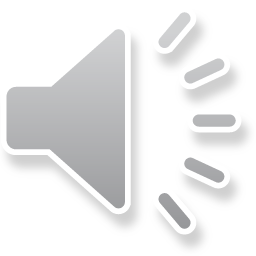 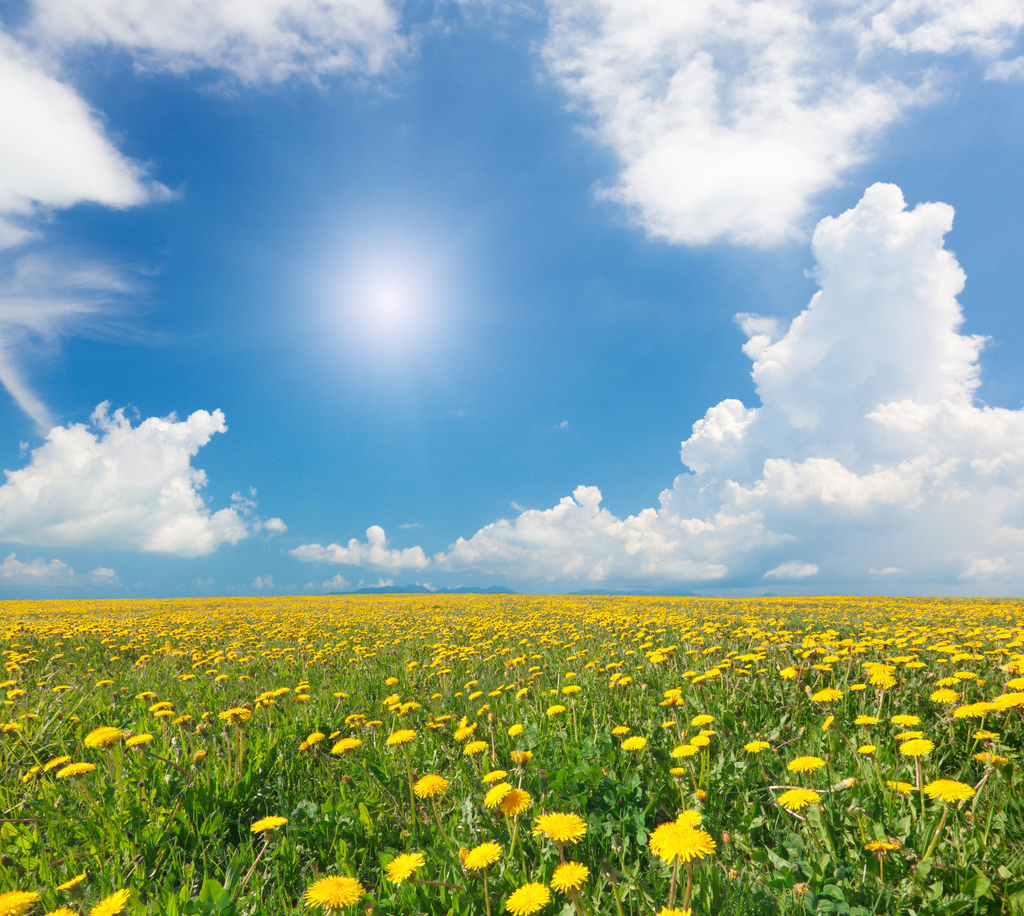 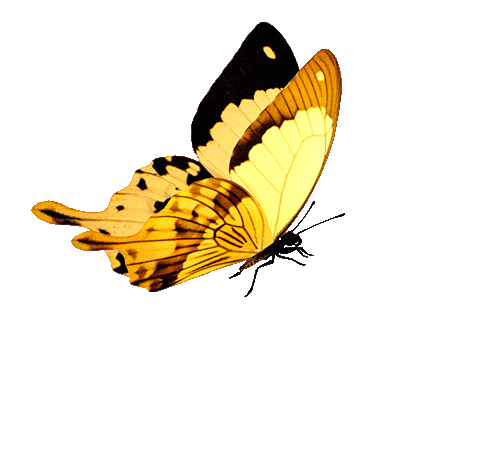 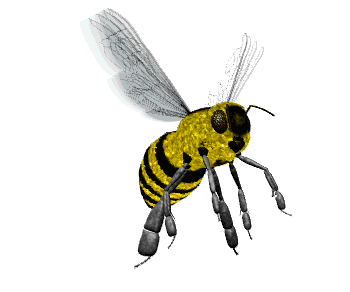 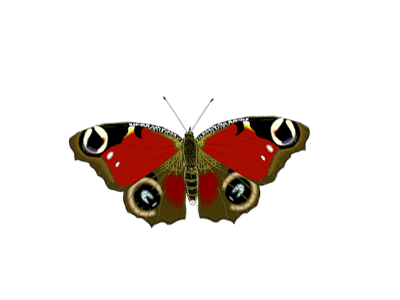 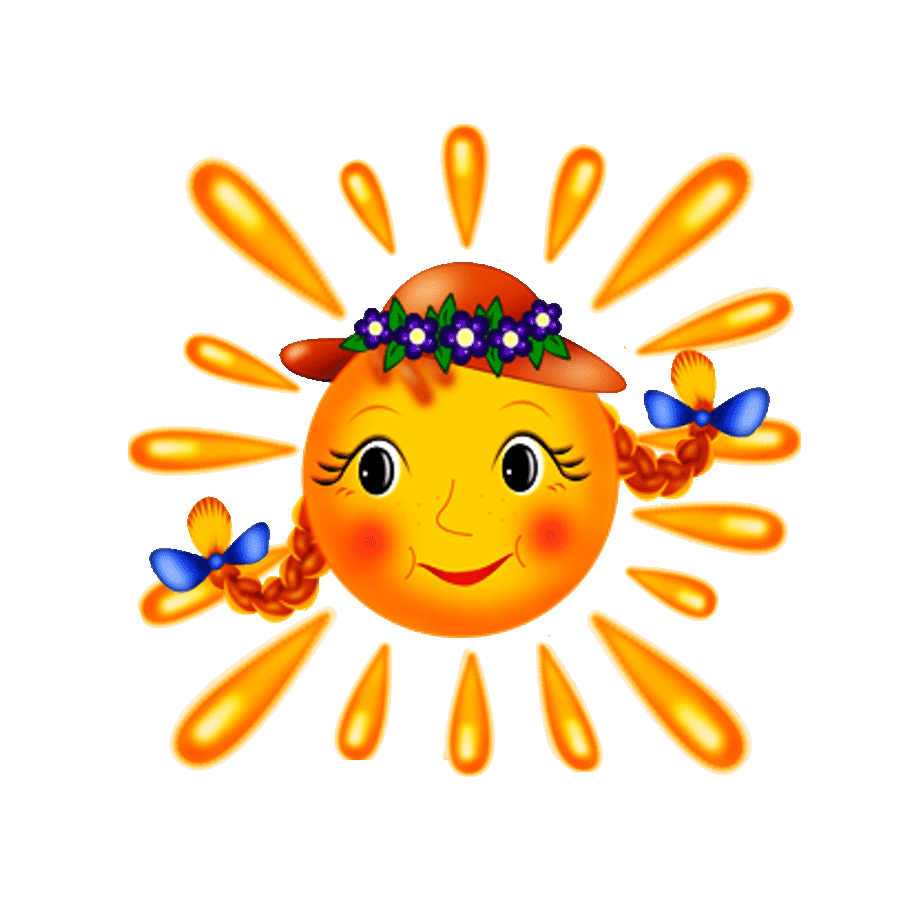 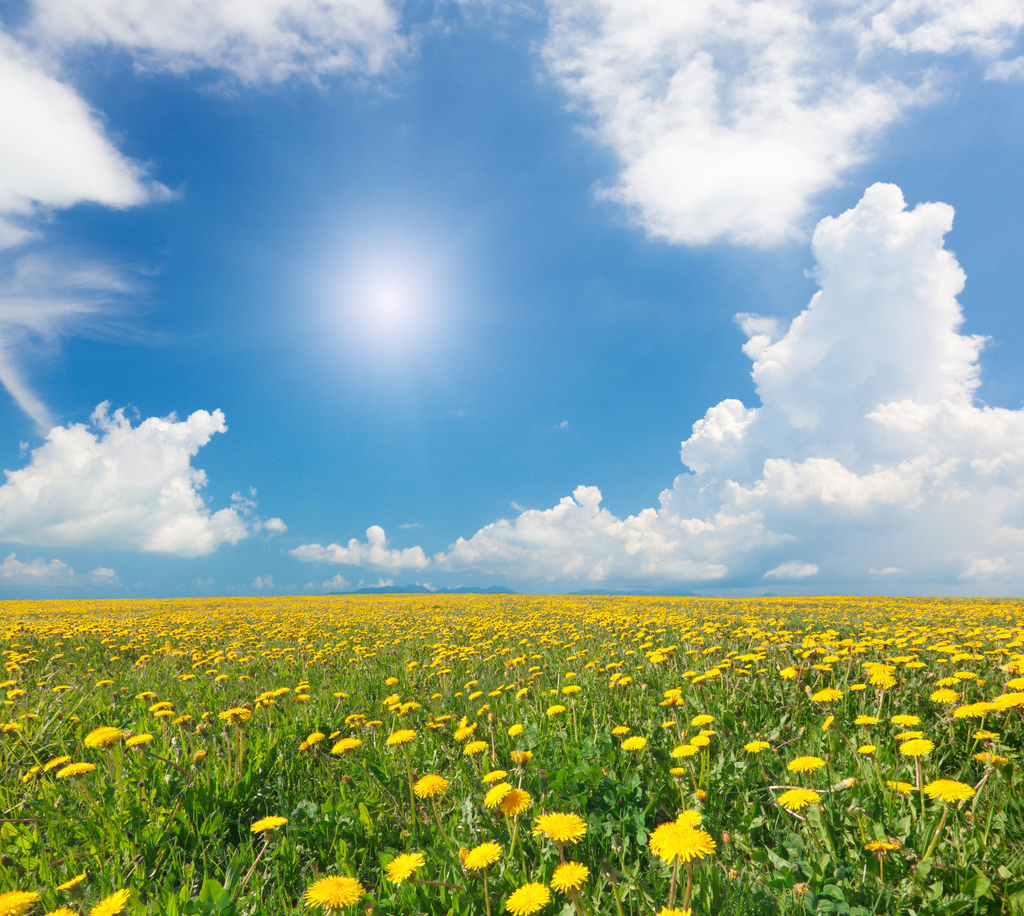 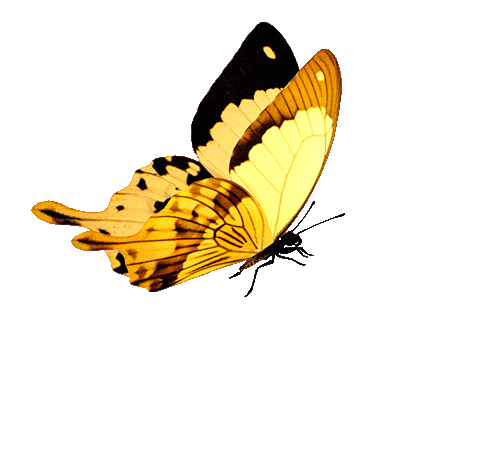 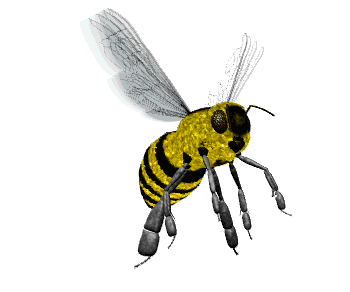 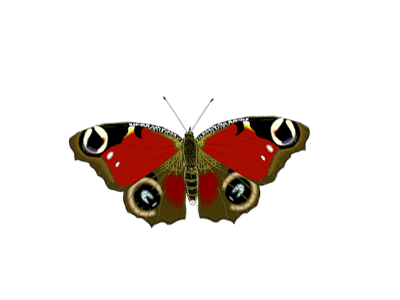 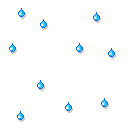 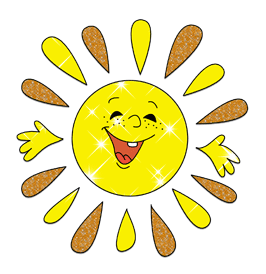 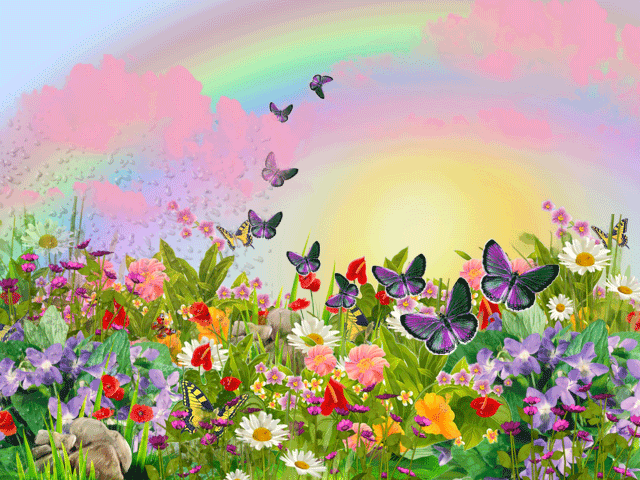 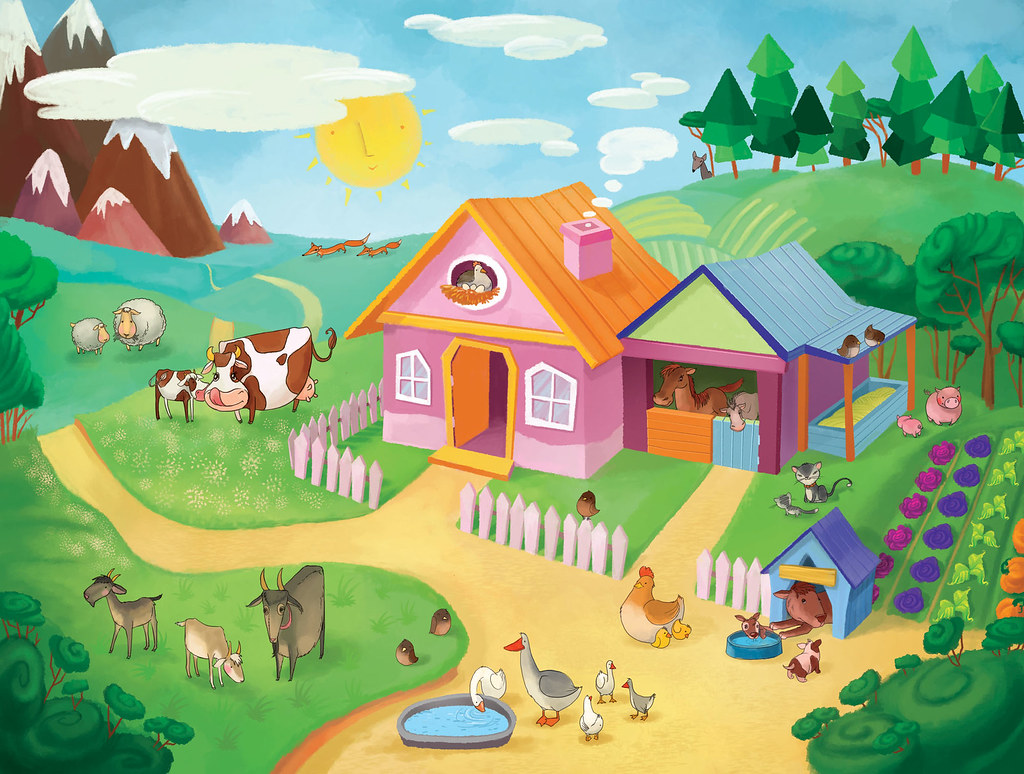 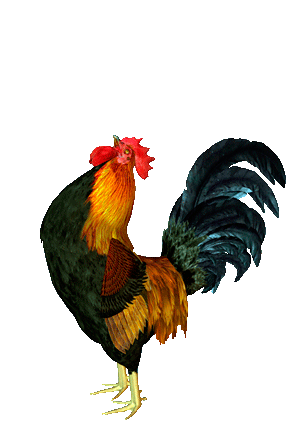 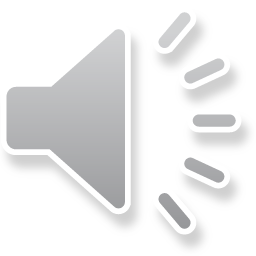 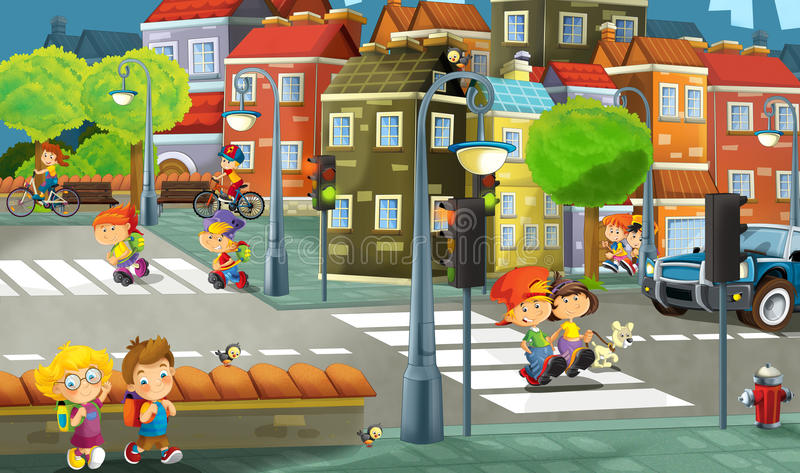 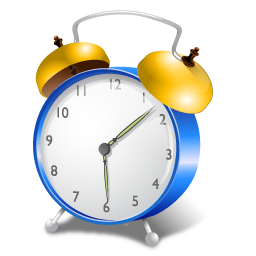 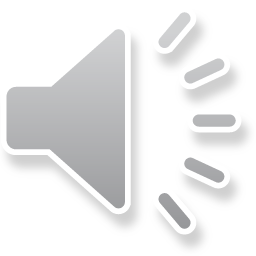 Утром солнышко встает, за окошком рассветет. Просыпайся, детвора, на зарядку всем пора!
Утро
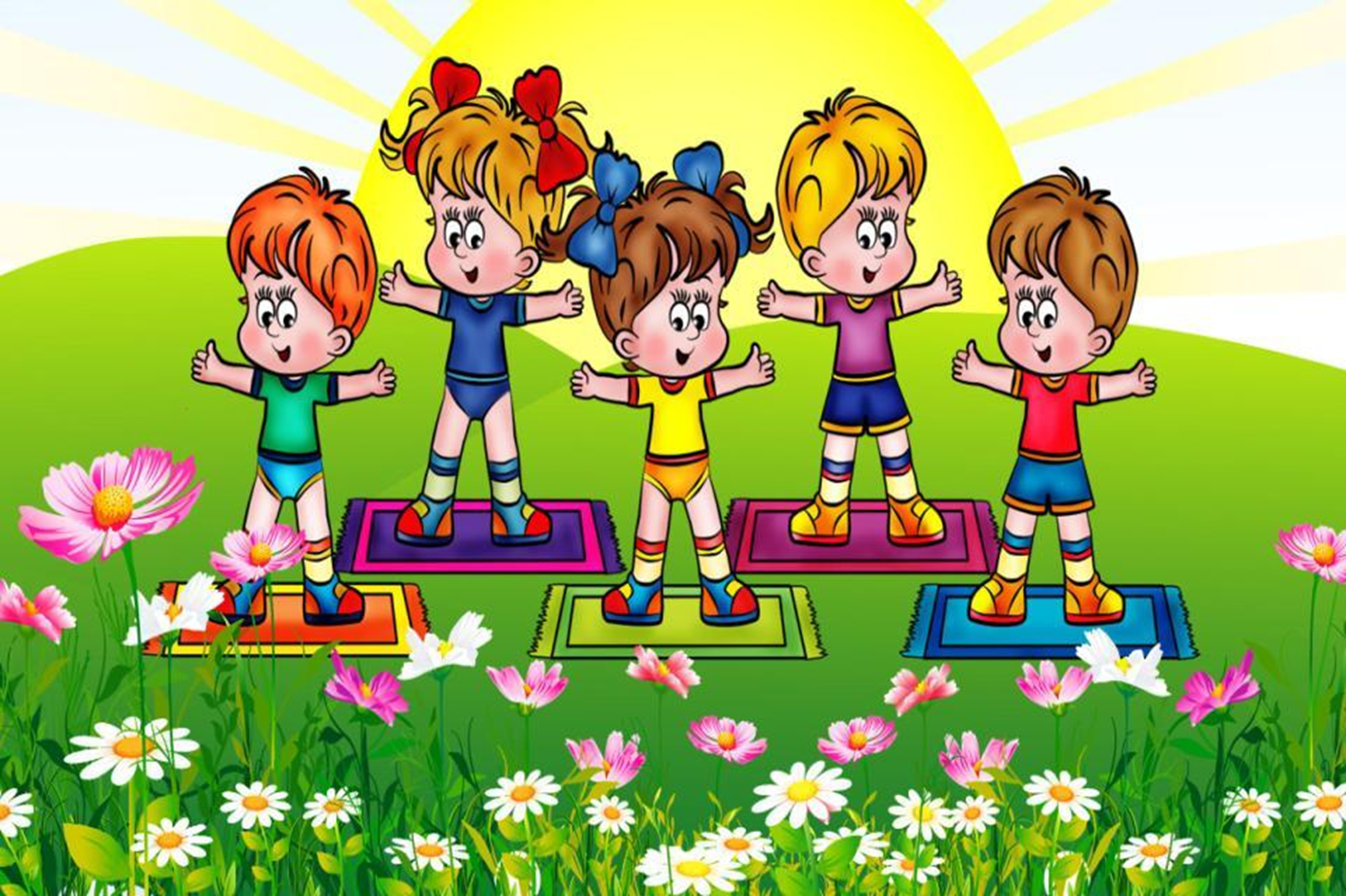 День
Вот на улице светло, время полдника пришло. Мы гулять, играть идем, много дел бывает днем !
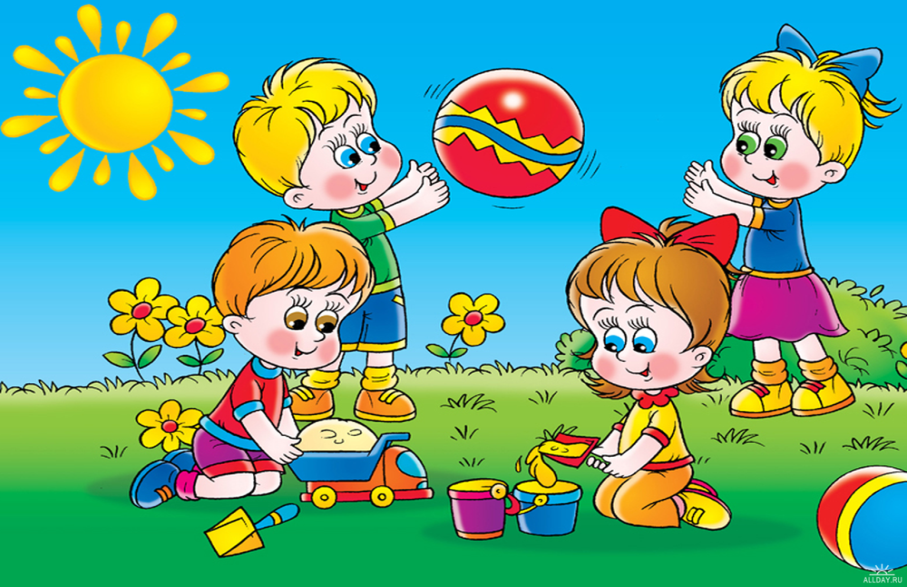 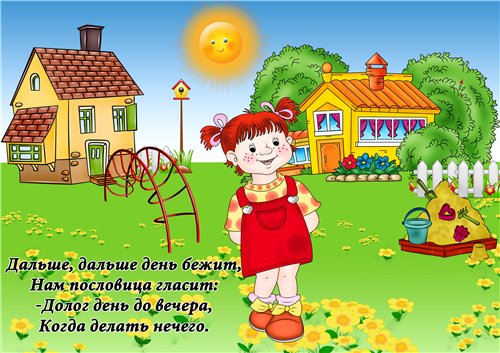 Вечер
Вот и солнышко садится, это вечер к нам стучится. Вся семья вернется в дом, соберется за столом.
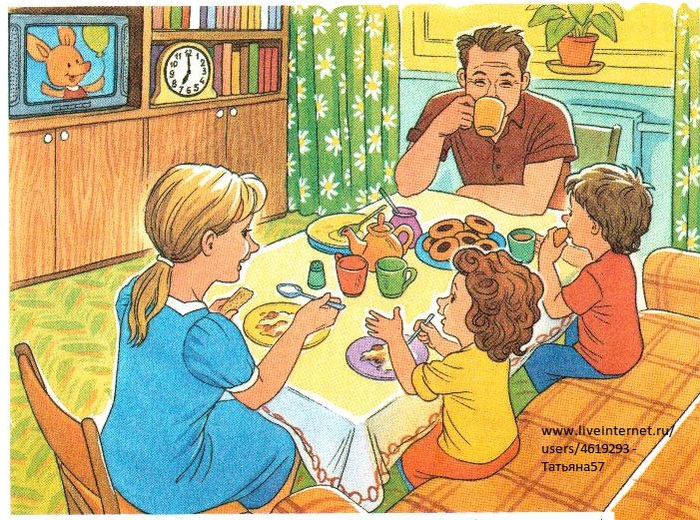 Ночь
День закончился давно. На дворе совсем темно. Ночь приходит. Нам она доброго желает сна.
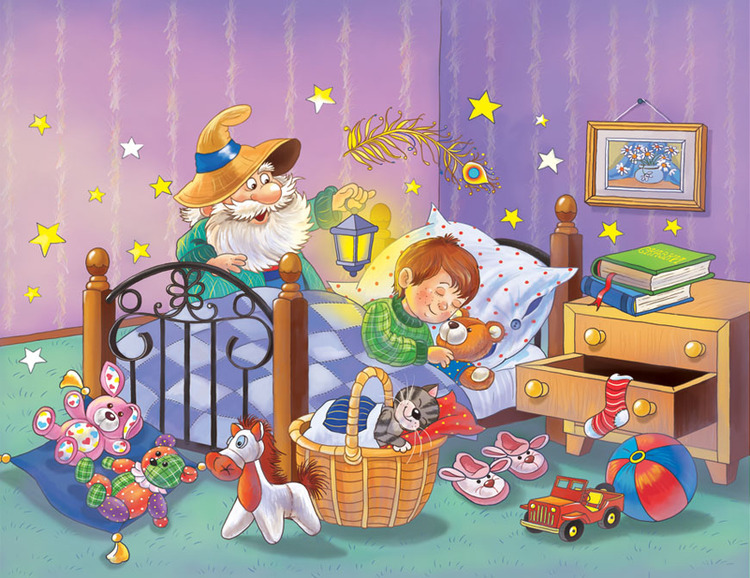 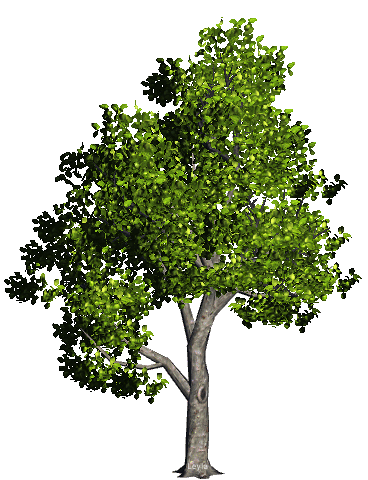 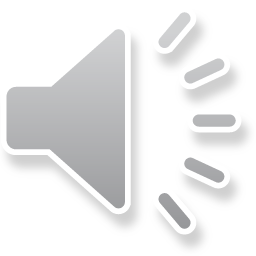 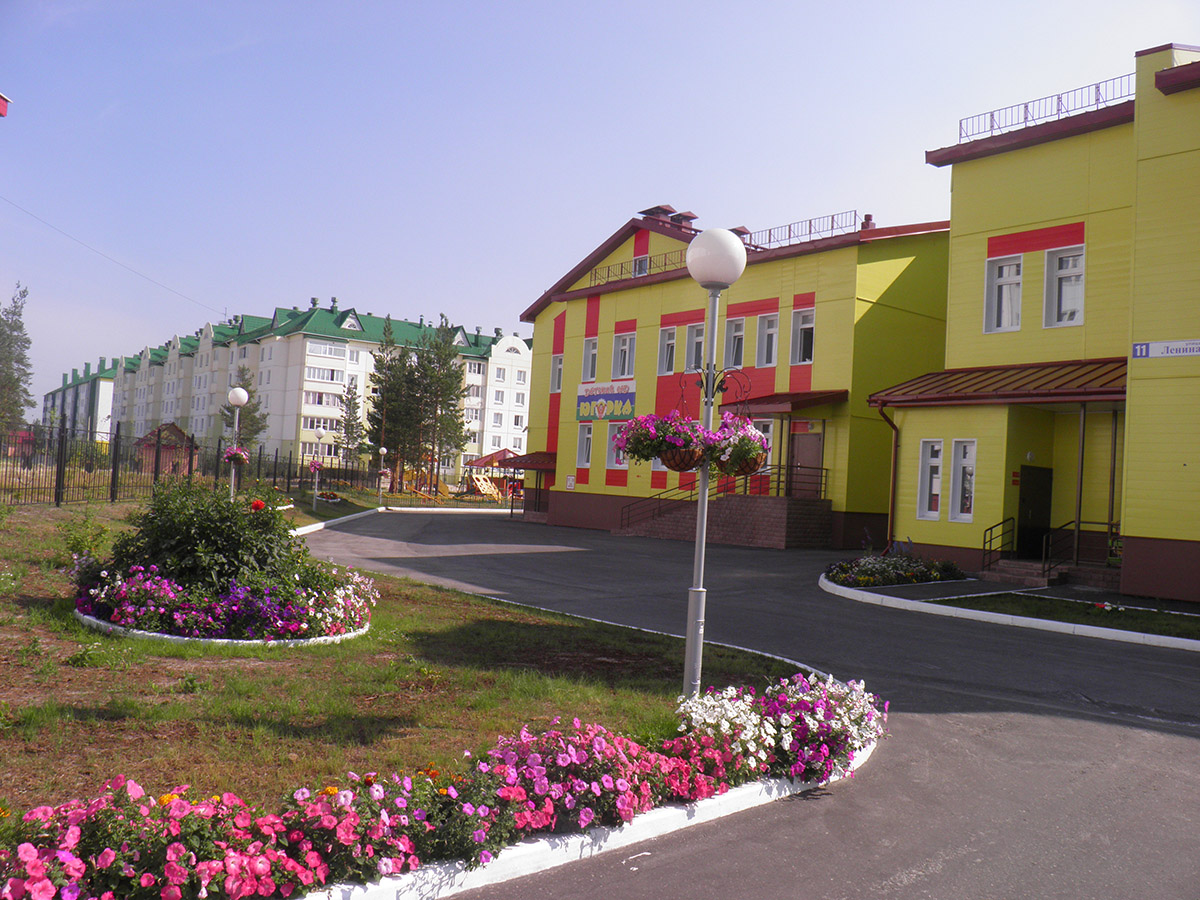